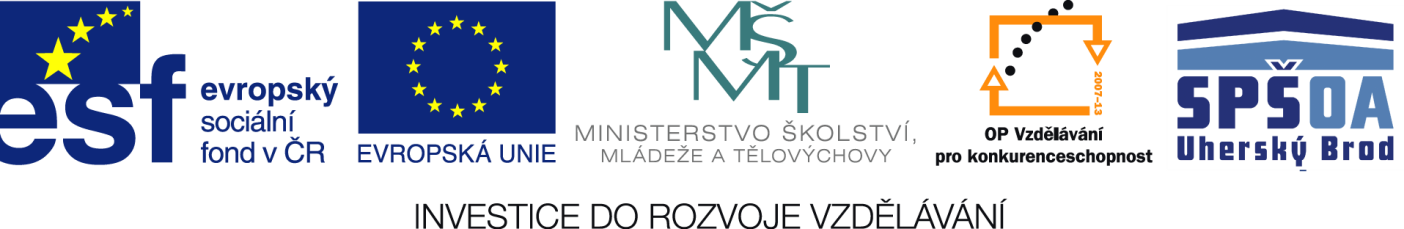 Anglicky v odborných předmětech"Support of teaching technical subjects in English“
Výukový program:  Mechanik - elektrotechnik

Název programu: 	Elektronika
		II.ročník
		Operační zesilovače:
			Komparátory – Část 2 - Hystereze
		
Vypracoval: Ing. Jaroslav Bernkopf

AVOP-ELEKTRO-Ber-012
Projekt Anglicky v odborných předmětech, CZ.1.07/1.3.09/04.0002
je spolufinancován Evropským sociálním fondem a státním rozpočtem České republiky.
Komparátory – Část 2 - Hystereze
Definice
Hystereze je závislost obvodu nejen na jeho současném stavu, ale i na stavu předešlém. 

Komparátor bez hystereze má jen jednu rozhodovací úroveň.

Komparátor s hysterezí má dvě rozhodovací úrovně.

Když vstupní signál jde nahoru, komparátor použije vyšší rozhodovací úroveň.

Když vstupní signál jde dolů, komparátor použije nižší rozhodovací úroveň.
2
Operační zesilovače
Komparátory – Část 2 - Hystereze
Popis
Komparátor bez hystereze má jen jednu rozhodovací úroveň.
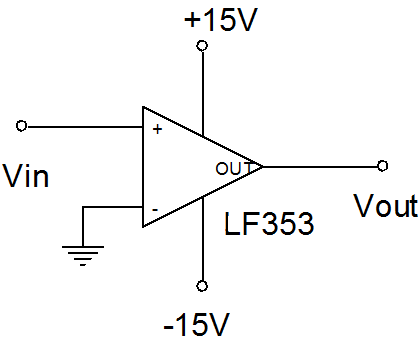 3
Operační zesilovače
Komparátory – Část 2 - Hystereze
Popis
Komparátor s hysterezí má dvě rozhodovací úrovně.
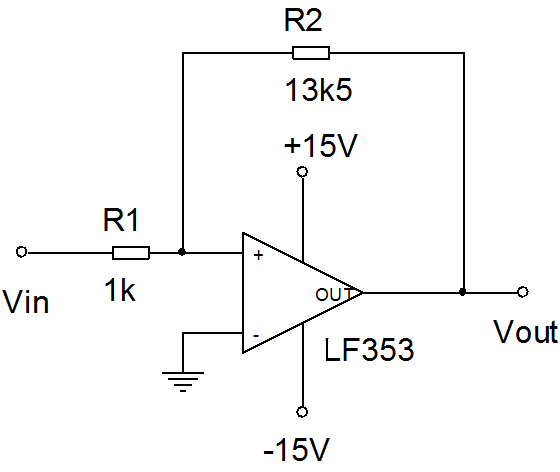 4
Operační zesilovače
Komparátory – Část 2 - Hystereze
Popis
Chceme-li převést čistě sinusový vstupní signál na obdélníkový tvar, komparátor bez hystereze vyhoví dobře. Výstupní napětí je čisté.
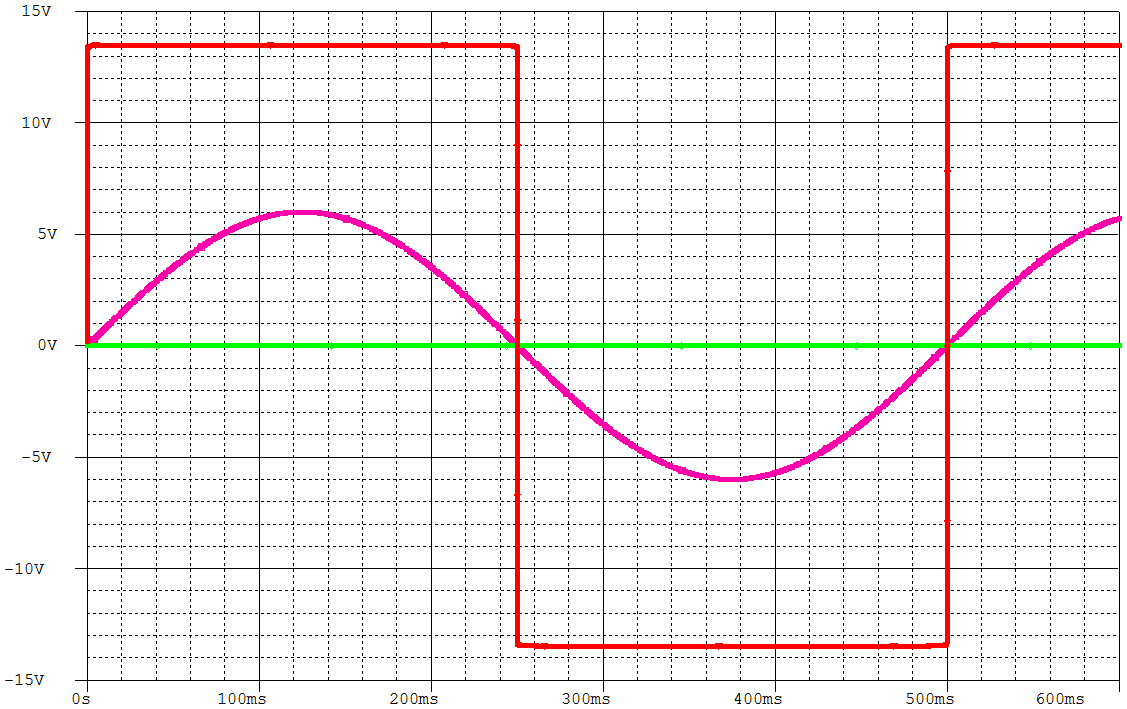 Vout
Vin
5
Operační zesilovače
Komparátory – Část 2 - Hystereze
Popis
Ale je-li vstupní napětí rušené šumem, výstupní obdélníkové napětí komparátoru bez hystereze je nepoužitelné.
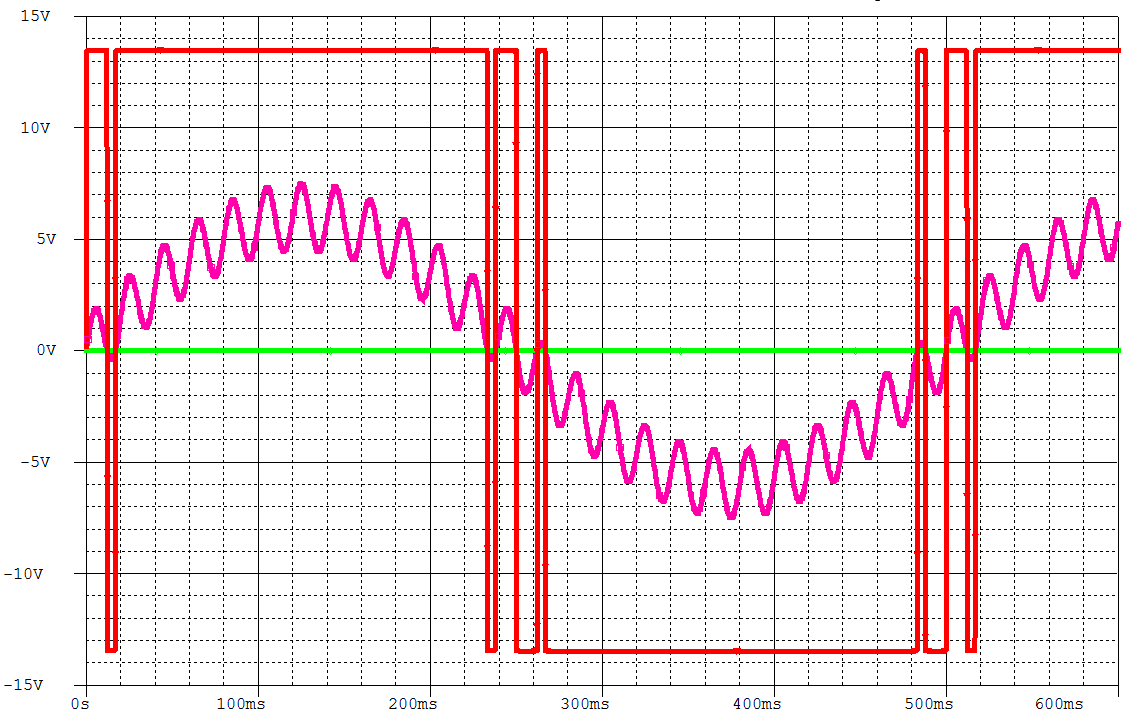 Vout
Vin
6
Operační zesilovače
Komparátory – Část 2 - Hystereze
Popis
Použijeme-li komparátor s hysterezí, výstupní obdélníkový signál je čistý.
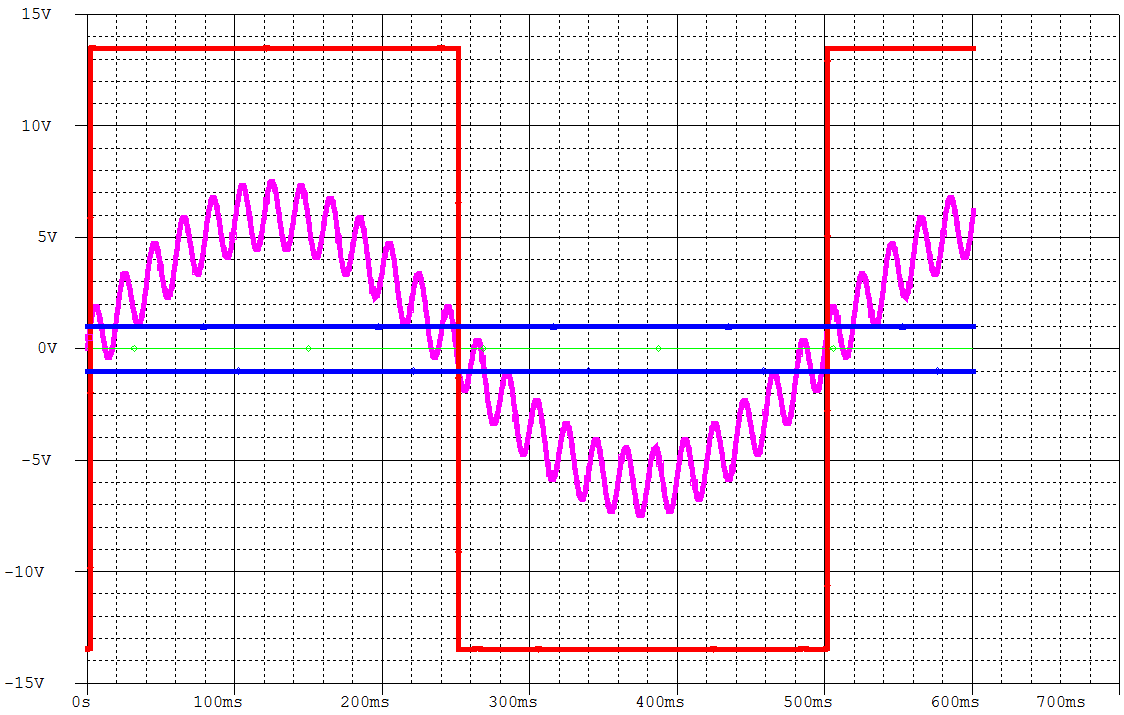 Vout
Vin
7
Operační zesilovače
Komparátory – Část 2 - Hystereze
Popis
Rezistory R1 a R2 zavádějí slabou kladnou zpětnou vazbu. Díky této zpětné vazbě komparátor překlápí při +1V když
vstupní signál stoupá, a při -1V když vstupní signál klesá.
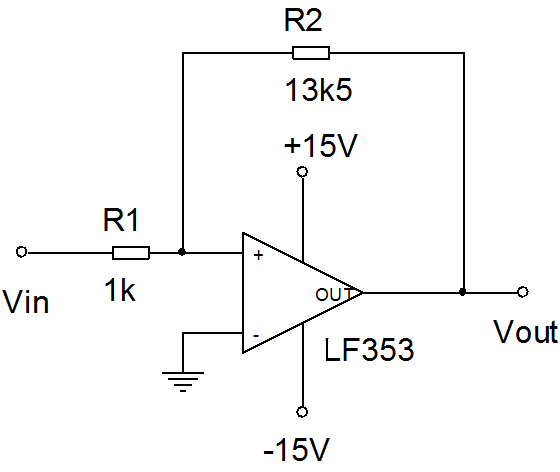 8
Operační zesilovače
Komparátory – Část 2 - Hystereze
Úloha
V předchozím výkladu jsme použili neinvertující komparátor.
Zkuste nakreslit invertující komparátor s podobnou hysterezí.
Neinvertující  Invertující
9
Operační zesilovače
Komparátory – Část 2 - Hystereze
Řešení
Je to jednoduché, že?
Prostě přehodíme vstupní svorku a zem.
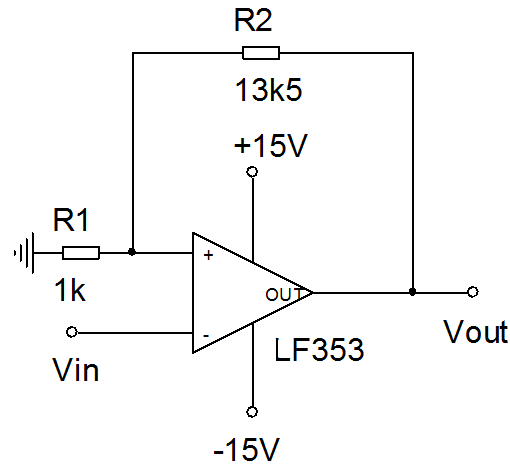 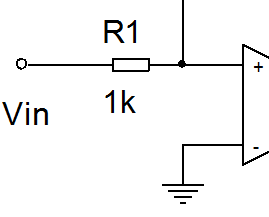 Neinvertující
Invertující
10
Operační zesilovače
Komparátory – Část 2 - Hystereze
Odkazy
http://www.wikipedia.com
http://www.thefreedictionary.com
http://holbert.faculty.asu.edu/eee202/EEE202_Lect8_OperationalAmplifiers.ppt
http://www.wisc-online.com/Objects/ViewObject.aspx?ID=SSE2803
11
Operační zesilovače